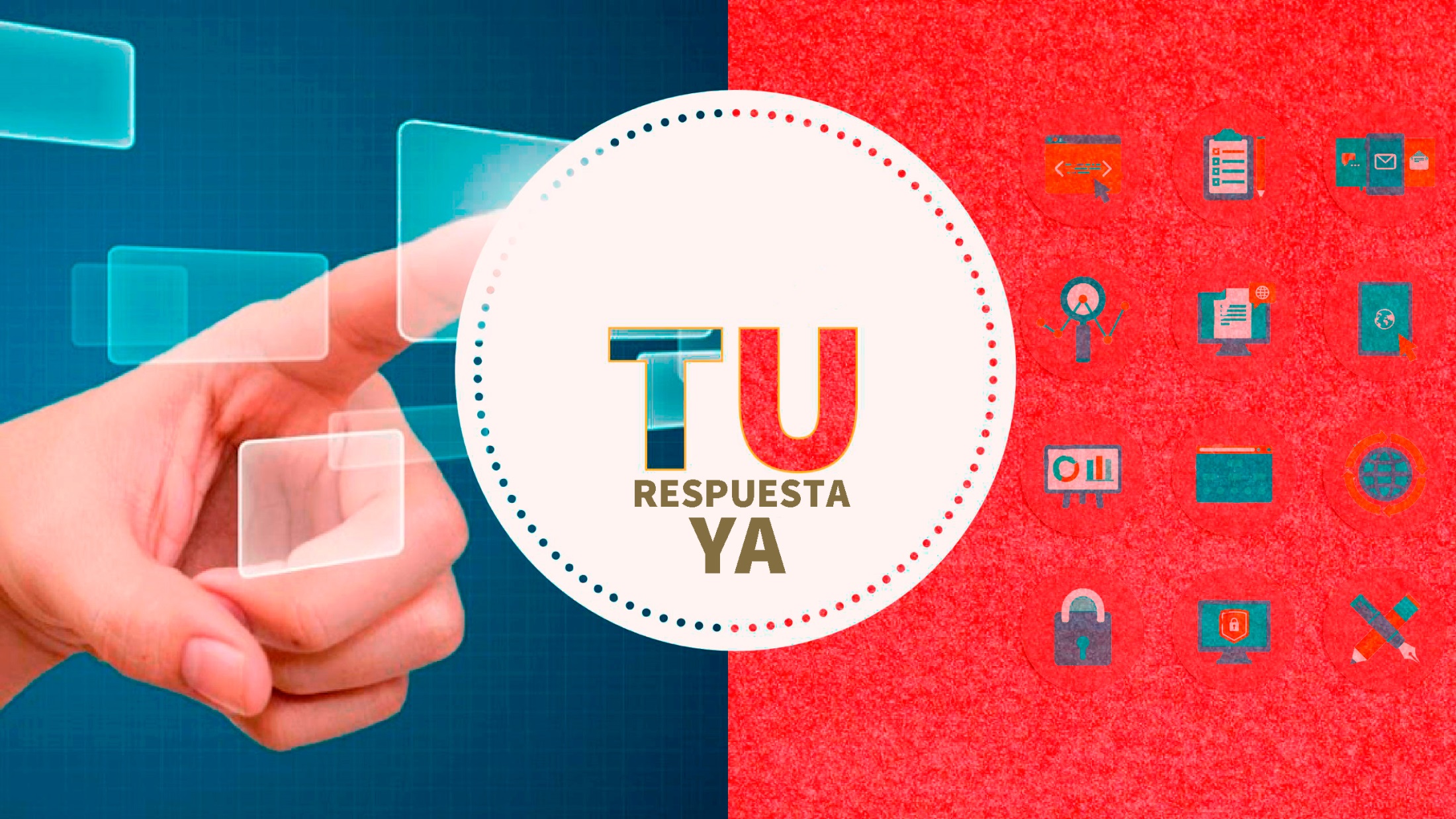 TU respuesta YA
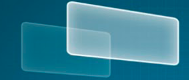 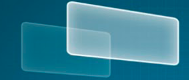 Plataforma online de  apoyo y servicio a los trabajadores y trabajadoras que desarrollan sus trabajo en las plataformas digitales

 
TU plataforma de  información, reivindicación, organización y denuncia
 

TU pone sus recursos  a dísposición de estas personas, que no cuentan con una red de protección para sus relaciones laborales 


TU  vía de participación , resolver dudas y asesorar
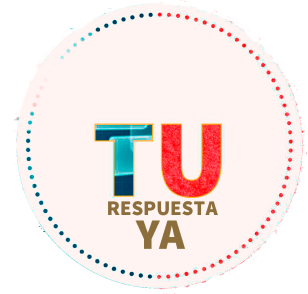 LAS PLATAFORMAS DIGITALES, UN NUEVO MAL ENDÉMICO DE NUESTRA ECONOMÍA
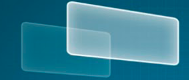 La denominada economía colaborativa es un nuevo modelo de negocio basado en conectar prestadores de servicios (profesionales o no) con consumidores y usuarios a través de plataformas digitales en red.

Utilizan a las personas y se les pretende negar su condición de trabajadores y trabajadoras. Se están desarrollando en diferentes ámbitos (alquiler de viviendas de transporte y servicios de atención y cuidados son los más desarrollados)

Se autoexcluyen de la legislación laboral  vigente y requieren una específica para ellas.  La reforma laboral y la desregulación son su caldo de cultivo

Su negocio aumenta a base de explotar a las personas. Pretenden favorecerse de un supuesto vacío legislativo para  generar situaciones de explotación laboral intolerables, que crecen al ritmo que se extiende este tipo de negocio.
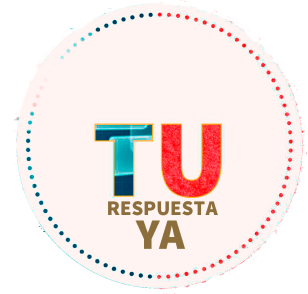 SON EXPERTAS EN ELUDIR RESPONSABILIDADES LABORALES
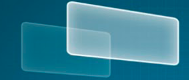 Se presentan como un ente ajeno a las empresas, para eludir toda responsabilidad laboral


Intentan arrancar cambios legislativos que se adapten a sus necesidades, al más puro estilo neoliberal imperante


Reducen, a la mínima expresión, la negociación colectiva, ensanchando la individualización de las relaciones de trabajo


Demuestran una capacidad camaleónica de adaptarse a la realidad y a la legislación vigente
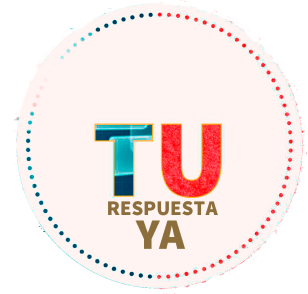 SON EXPERTAS EN ELUDIR RESPONSABILIDADES LABORALES
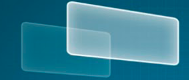 Utilizan las nuevas tecnologías por su inmediatez y por su fácil propagación a todos los sectores


Tienen un acceso fácil a la subcontratación, a los bajos salarios y la homologación por lo bajo


Expanden la economía sumergida y la figura del trabajador pobre


Son poco transparentes en sus operaciones
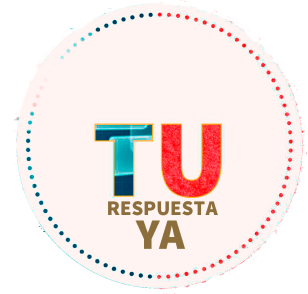 NO CONSIDERAN AL TRABAJADOR Y LE EXPLOTAN
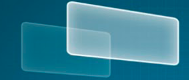 No se les retribuye las horas extras

No tienen seguridad jurídica

Tienen unas mínimas garantías por el  tiempo de trabajo prestado

Se les impide su condición de trabajadores por cuenta ajena, utilizando que mantienen una relación mercantil con la empresa

Están más expuestos a los riesgos en la salud (más presionados, más riesgos psicosociales) y no tienen ningún tipo de protección debido al trabajo individualizado de las plataformas en red.

Soportan situaciones de explotación intolerables

Fomentan el desánimo y la resignación entre la clase trabajadora
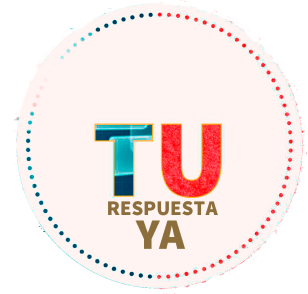 LAS INSTITUCIONES NACIONALESY EUROPEAS  TIENEN QUE TOMAR CARTAS EN EL ASUNTO
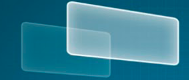 El Gobierno no ha hecho nada en relación a este tipo de actividad. Tampoco ha abierto  una línea de trabajo, como otros países europeos, sobre  la digitalización de la economía y su proyección en el mercado laboral y los sistemas de protección social.

Tanto grupos políticos como el Consejo Económico y Social le han exigido políticas en relación a esta materia y abordar los retos que plantea el mercado de trabajo

Es necesaria una legislación común. A nivel internacional, se exige un marco europeo sobre el trabajo colaborativo y una directiva sobre la vida privada en el trabajo
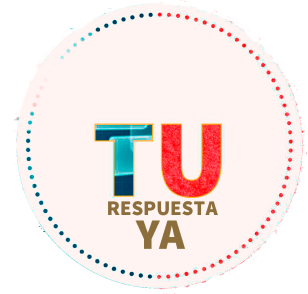 LAS INSTITUCIONES NACIONALESY EUROPEAS  TIENEN QUE TOMAR CARTAS EN EL ASUNTO
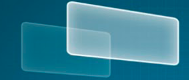 Es necesario adaptarse a las nuevas formas de economía. 

Los Estados deben modernizar la legislación, en particular los sistemas de Seguridad Social, para adaptarlos a los avances tecnológicos, al tiempo que se garantiza la protección de los trabajadores


Mayores sanciones a las infracciones relativas a las condiciones de trabajo, prestando especial atención al trabajo autónomo ficticio y no declarado

No se puede permitir que estas empresas campen a sus anchas  sin control
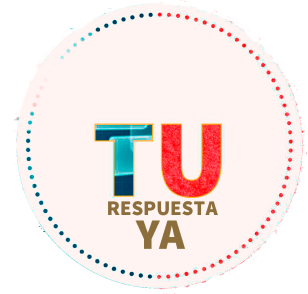 NO A LA PRECARIEDAD Y LA EXPLOTACIÓN DE ESTAS PLATAFORMAS
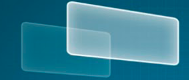 Queremos  que se regule para evitar que sean un instrumento de empobrecimiento de los trabajadores y las trabajadoras de este país


Exigimos su regulación conforme al derecho laboral y que se cumpla. La economía colaborativa es peligrosa si no se establecen unas reglas justas que aún no existen


Garantizar que se respeten los derechos de los trabajadores (contrato, jornada, salario, prestaciones…), con independencia del formato de la actividad
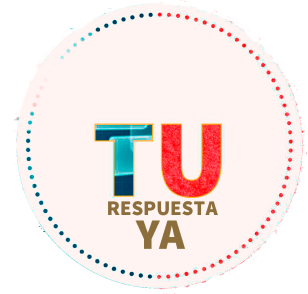 NO A LA PRECARIEDAD Y LA EXPLOTACIÓN DE ESTAS PLATAFORMAS
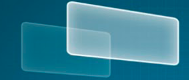 Exigir al Gobierno que aclare su actividad empresarial, como cualquier otra, sujeta al cumplimiento de la Ley y que se establezcan límites a este tipo de actividades, a través del diálogo social

Involucrar a la Inspección de Trabajo y Seguridad Social para que actúe y controle, mediante instrucciones específicas, aclarando las condiciones de estos trabajadores

Plantear reformas legislativas en todos los procesos de externalización, para que también se garanticen los derechos de estos trabajadores y trabajadoras.
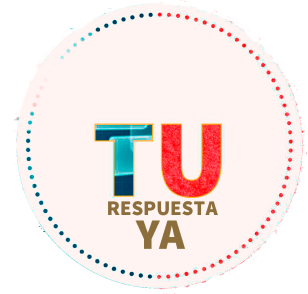 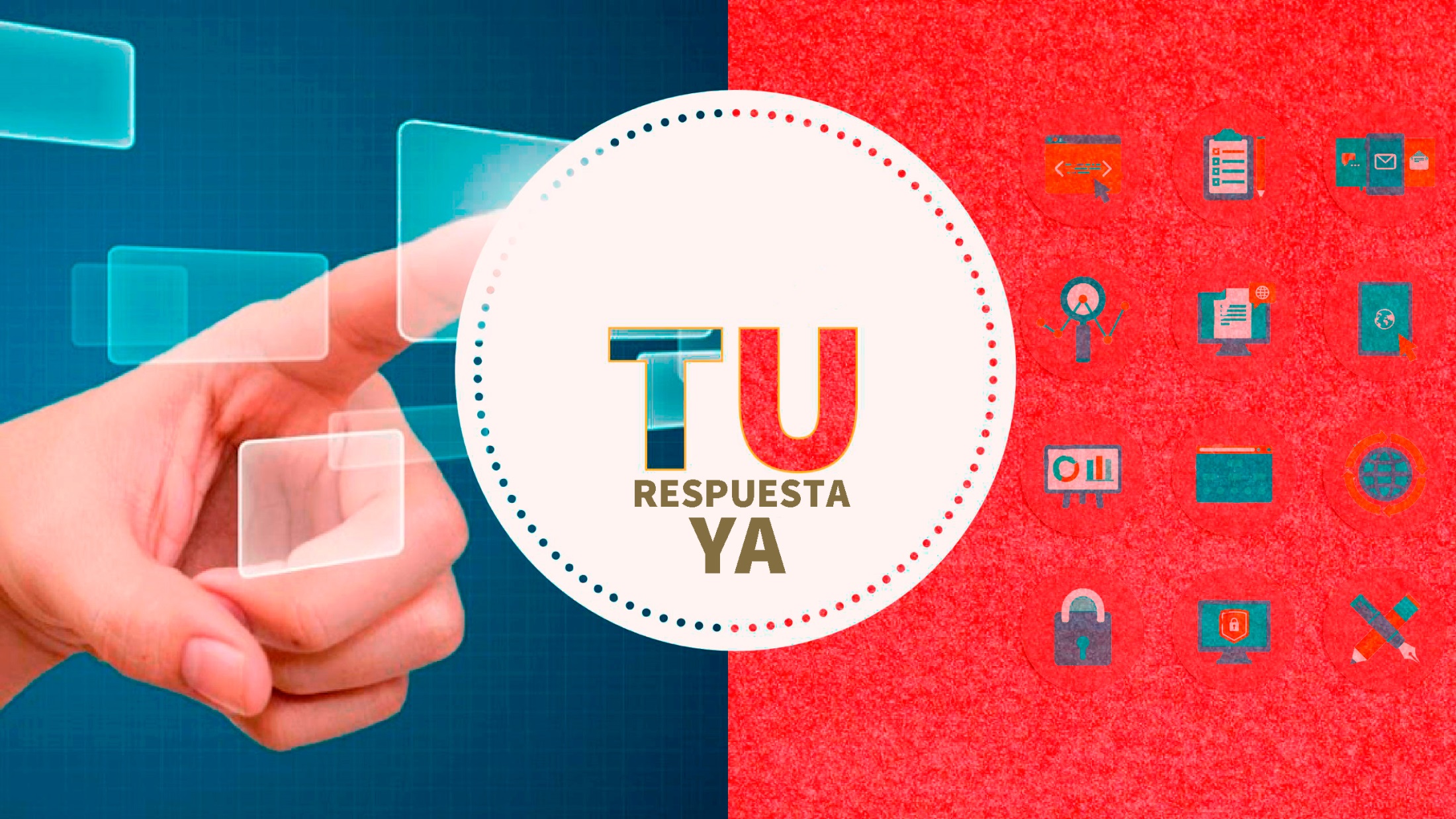